Жамбылская область
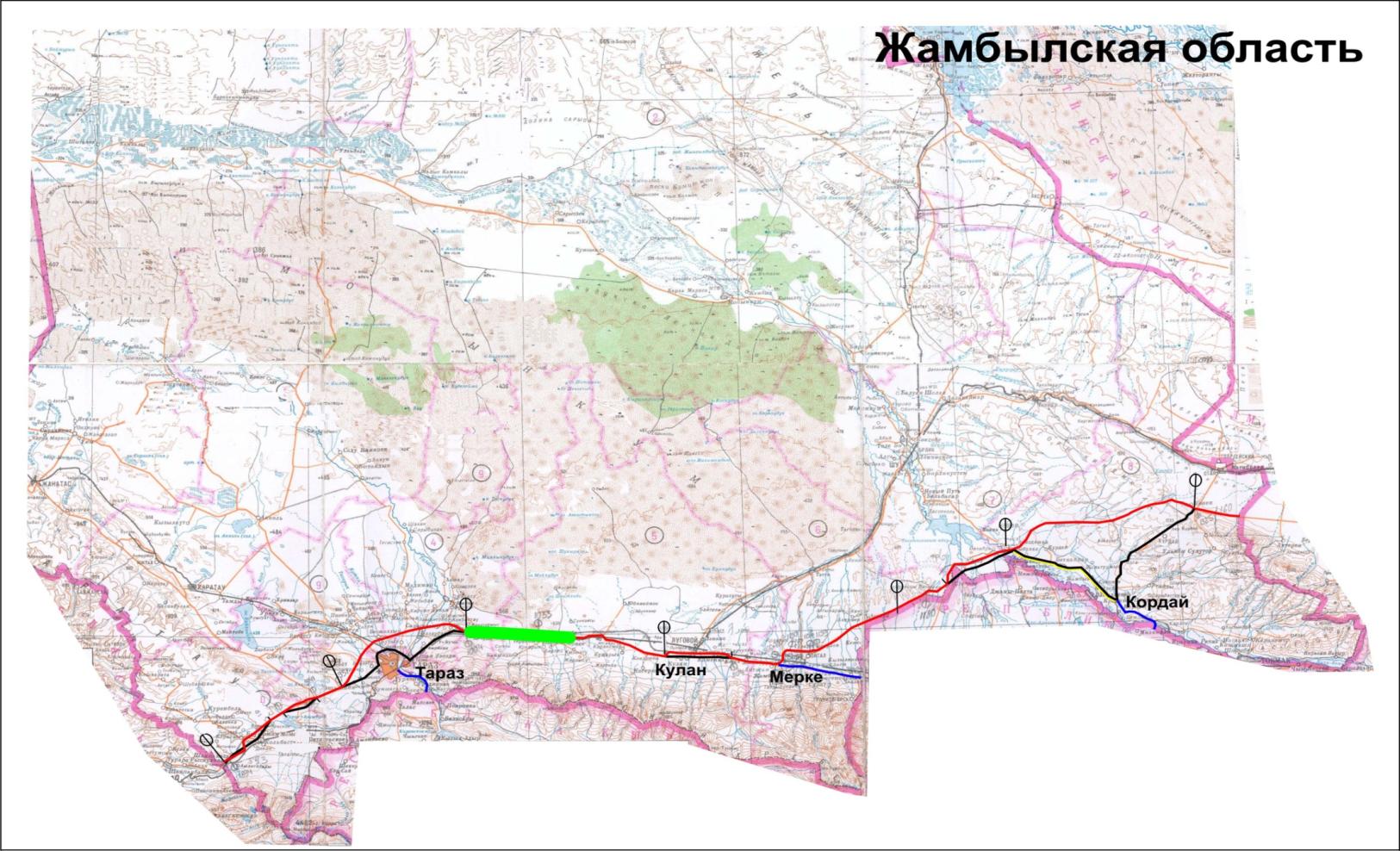 АО «Дженгиз Иншаат» 
(Турция)
ЖФ АО «КСС» 
4 транш (Корея)
ТОО «Казахдорстрой 2 транш»
(Казахстан)
СП «КСС/Жамбылжолкурылыс»
(Корея/Казахстан)
ТОО «Казахдорстрой/Хундай»
(Казахстан/Корея)
ТОО «АКМ» 
  3 транш (Казахстан)
АО «К-Дорстрой»
(Казахстан)
ТОО «АКМ» 
  1 транш (Казахстан)
Условные обозначения
                      - выполнено в 2012 г..
                      - планируется открыть движение в 2013 г.
                      - начаты работы в 2013 г.
ТОО «Казахдорстрой 1 транш»
(Казахстан)
ЖФ АО «КСС» 
2 транш (Корея)
ЖФ АО «КСС» 5 транш
(Корея)
1